Nazionalità ospiti
Prefettura di Siena
Gli ospiti dei Cas della provincia sono nella maggior parte dei casi abbastanza stanziali con una permanenza di circa 2 anni. La maggioranza peraltro ha numerosi rapporti di lavoro, sintomo di inserimento nel contesto lavorativo del territorio. I dati della prima tabella si riferiscono ai centri collettivi. I secondi alle unità abitative.
Dati di sintesi
Prefettura di Siena
Dati di sintesi
Prefettura di Siena
Dati sintesi su richieste asilo
Prefettura di Siena
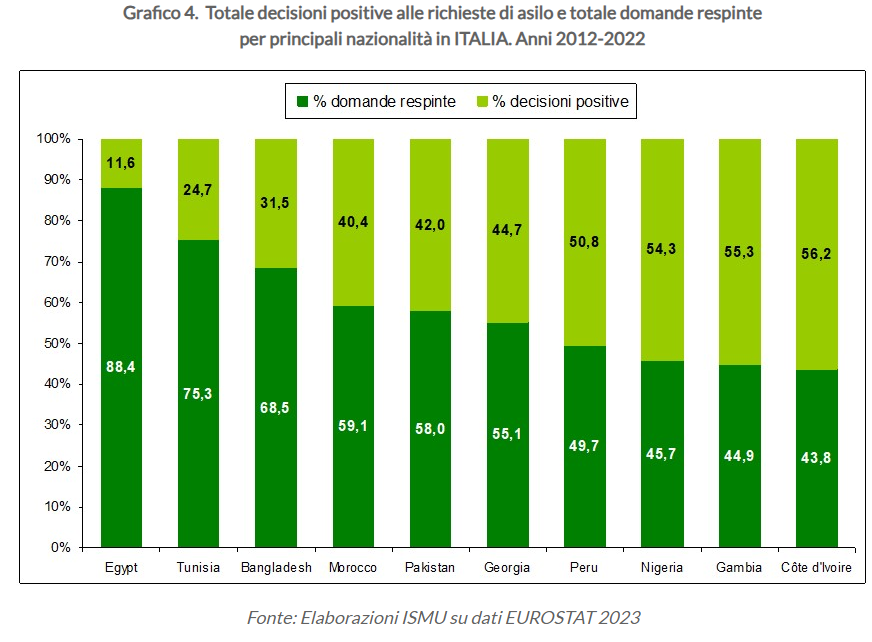